Staatliche Rahmenbedingungen
Wilhelmshaven
Diese Vorlesung wird in Bild
und Ton des
Dozenten
mitgeschnitten
und anschließend online zur
Verfügung gestellt
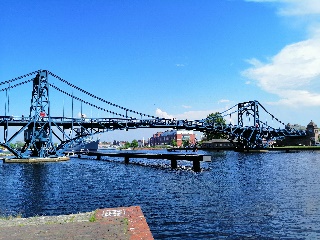 Prof. Dr. Bernhard Köster
Jade-Hochschule Wilhelmshaven
4. Termin WiSe 2021
http://www.bernhardkoester.de/vorlesungen/Staat_Jade_WiSe_2021/Staat_Jade_WiSe2021.html
Neue Institutionenökonomie
In den 1970er Jahren hat sich als Kritik an der etablierten volkswirtschaftlichen Theorie – sowohl der Neoklassik, als auch des Keynesianismus – eine neue Denkrichtung etabliert, die die besondere Bedeutung von Institutionen betont.

Eine Diskussion der Bedeutung von Institutionen findet sich allerdings auch schon bei den Klassikern:


Eigentumsschutz (J. Locke, 1632 – 1704)

Bedeutung der Gewohnheiten und Bräuche für die Bildung von Marktpreisen (J. S. Mill, 1806 – 1873, später bei F.A. von Hayek, 1899 – 1992)

Zuweisung von Eigentumsrechten als Voraussetzung für die Funktionsfähigkeit des Marktprozesses – Coase Theorem* (R.H. Coase, 1910 – 2013) → dies kann als erste formale Analyse einer Institution im Sinne der sich später etablierenden Neuen Institutionentheorie angesehen werden


*R. H. Coase (1937) The Nature of the Firm., Economica,  Band 4, Nr. 16, November
Institutionen
Der Begriff als solcher ist derart umfassend, dass eine knappe Definition schwierig bis unmöglich ist.

Im weiteren soll unter 

Institutionen ein System von  formellen oder informellen Regeln, inklusive der  Methoden ihrer Durchsetzung, verstanden werden

Formelle Regeln sind heutzutage meistens schriftlich verfasst und können

zum einen von Staaten oder überstaatlichen Organisationen eingesetzt, garantiert und gerichtlich durchsetzbar sein,

zum anderen Vereinbarungen zwischen  privaten Unternehmen und/oder Personen sein.

Informelle Regeln dagegen basieren oftmals auf  Gewohnheiten und Bräuchen und werden mitunter über soziale  Sanktionen durchgesetzt
Institutionen
Institutionen haben den Zweck menschliches Verhalten in eine bestimmte Richtung zu steuern (vgl. R.H. Thaler, Nobelpreis 2017, Nobel Lecture: From Cashews to Nudges: The Evolution of Behavioral Economics)


Institutionen ordnen alltägliche Tätigkeiten und reduzieren damit die Unsicherheit in menschlichem Handeln


Institutionen regeln die Anreizstruktur in einer Gesellschaft                                                     (vgl. D. North, Nobelprize 1993, Nobel Lecture: Economic Performance through Time)
Transaktionskosten – Traditionelle ökonomischen Theorie
Fundamentale Bedeutung in der Neuen Institutionenökonomie wird den Transaktionskosten entgegengebracht.


Zwar ist man sich auch in der traditionellen ökonomischen Theorie bewusst, dass jede Handlung – z.B. der einfache Tausch von zwei Gütern – mit Transaktionskosten verbunden ist (vgl. die Begründung für die Einführung von Geld als fundamentales Tauschgut in der Entwicklung der Menschheit!), jedoch wird von diesen Transaktionskosten meistens abstrahiert, bzw. wird Ihnen nur eine nachgelagerte Bedeutung beigemessen.


Bei der theoretischen Ableitung des Marktgleichgewichts 
    und den beiden Hauptsätzen der Wohlfahrtstheorie werden
    Transaktionskosten nicht berücksichtigt, bzw. es wird
    angenommen, dass diese in den Marktpreisen enthalten sind.

Überblick: Furobotn und Richter, Neue Institutionenökonomie, S. 15/16 (4. Auflage)
Transaktionskosten – Neue Institutionenökonomie
Die Durchführung einer Transaktion kann nicht kostenlos erfolgen, sondern ist immer mit einem Aufwand verbunden

Dazu gehören

Markttransaktionskosten: Kosten der Marktbenutzung

Unternehmenstransaktionskosten: Kosten des Rechts auf Erteilung von Anordnungen innerhalb eines Unternehmens

Politische Transaktionskosten: Kosten, die durch Benutzung des institutionellen Rahmens eines Gemeinwesens entstehen

Suchtransaktionskosten: Kosten, die durch das Sammeln von Informationen im Vorfeld einer Transaktion entstehen
Transaktionskosten – Neue Institutionenökonomie
Menschen haben eine limitierte Kapazität Daten zu verarbeiten

Das menschliche Gehirn kann nur begrenzt Daten verarbeiten und Optimierungsaufgaben durchführen

In der Konsequenz bedeutet dies, dass die Annahme des Rationalverhaltens aufgrund dieser Limitierung an seine Grenzen stößt,

bzw. es kann rational sein, aufgrund dieser Erkenntnis sich mit zufriedenstellenden Ergebnissen zu begnügen

In der Literatur wird dies als bounded rationality bezeichnet

Im traditionellen Sinne ist dies eine Aufwand/Ertrag- oder Kosten/Nutzen-Abwägung

Der aktuelle extrem schnelle Erfolg und Aufstieg von Internetunternehmen wie Google, facebook Amazon und Apple kann auf genau diese Problematik zurückgeführt werden, denn diese Unternehmen senken in extremen Ausmaß die Transaktionskosten der menschlichen Gesellschaft
Transaktionen
A transaction occurs when  a good or service is transferred across a  technologically separable interface. One stage of  activity terminates and another begins
(Williamson, O.E. (1985) The Economic Institutions of Capitalism, Springer)

Die Betonung liegt auf der materiellen Übergabe von Waren und Dienstleistungen


Transactions are the alienation  and acquisition between individuals of the rights or  future ownerships of physical things
(Commons, J.R. (1934) Institutional Economics, New York: Macmillan)

Die Betonung liegt auf dem immateriellen Übergang von Rechten an Eigentum oder Besitz einer Sache
Transaktionskosten – Abschätzung
Gehen sie davon aus, dass

durchschnittlich ca. 10% des Endpreises kalkuliert durch den Hersteller der Konsumgüter und Investitionsgüter auf Transaktionskosten wie Werbung, Vertrieb, Versicherung, Gebühren, u.ä. zurückzuführen sind,

die Staatsausgaben zu 100% als Transaktionskosten gewertet werden können.

Wie hoch waren dann die Transaktionskosten in Deutschland im Jahr 2020?

Gehen sie weiterhin davon aus, dass aufgrund der Vorleistungen noch einmal Transaktionskosten in Höhe des Anteils der Vorleistungen am Produktionswert hinzukommen.

Wie hoch sind dann die Transaktionskosten in Relation zum BIP in Deutschland im Jahr 2020?

Vgl. Furobotn und Richter, Neue Institutionenökonomie, S. 68 (4. Auflage)
Transaktionskosten – Beispiele
Transaktionskosten
Eine Senkung der Transaktionskosten ist weiterhin eines der fundamentalen Argumente für die Einführung des europäischen Binnenmarktes und die Einführung des Euro. Quantitative Abschätzungen zur Höhe der Einsparungen können allerdings seriös nicht gemacht werden!

Konzeptioneller Art kann man sich Gedanken über mögliche Wachstumsimpulse oder Wachstumshemmnisse aufgrund des Transaktionskostenproblems machen1:

Gründung des deutschen Zollvereins 1833: Vorher musste man allein, wenn man Waren zwischen Ostpreußen (Königsberg) und Westpreußen (Köln) transportierte bis zu 18 Zollgrenzen passieren2.

Der Zusammenbruch der Sowjetunion und der DDR ist nicht zuletzt auf die ausufernden Kosten im institutionellen Rahmen einer Planwirtschaft zu sehen.


1) Bywaters, D. and Mlodkowski, P. (2012) The Role of Transactions Costs in Economic Growth, The International Journal of Economic Policy Studies, Volume 7, Article 3
2) Seidel, F. (1971) Das Armutsproblem im deutschen Vormarz bei Friederich List. [in]: Kölner Vorträge zur Sozial- und Wirtschaftsgeschichte, Volume 13, Köln 1971
Transaktionskosten
Studierende Deutschland (2017/2018)
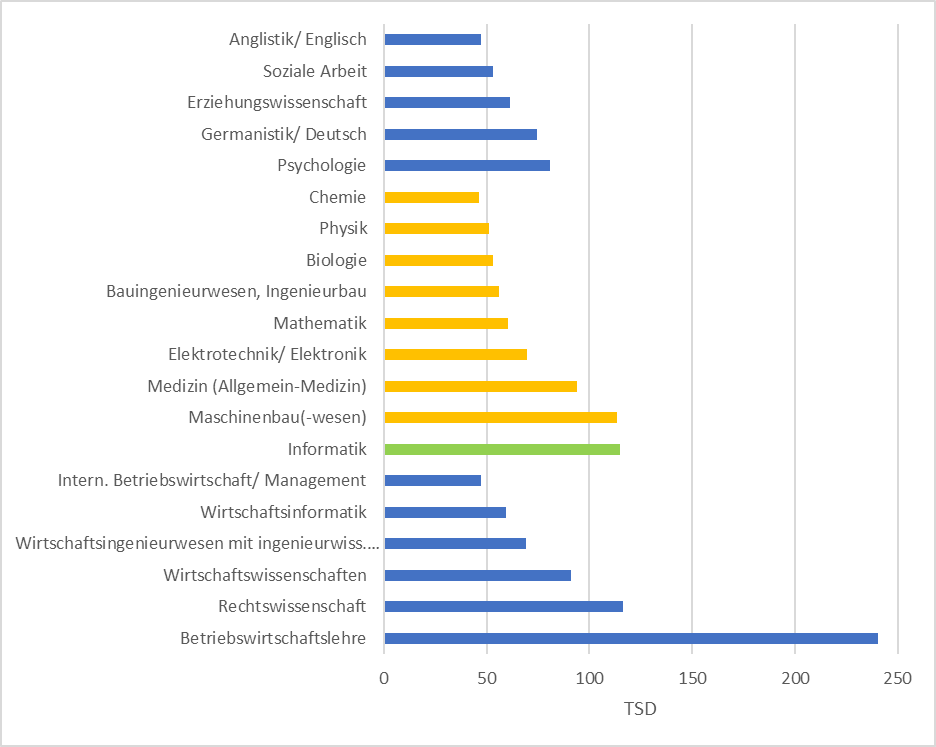 Quelle: Destatis
Asymmetrische Information
Transaktionskosten spielen häufig bei ökonomischen Entscheidungen eine fundamentale Rolle, wenn für die Praxis von der Annahme der vollständigen Information aller Marktteilnehmer abgewichen werden muss:

Viele Märkte sind asymmetrischer Information geprägt

Gebrauchtwagenmarkt (Akerlof Nobelpreis 2001)
	
Versicherungsmarkt (Rothschild/Stieglitz Nobelpreis 2001)
	

Kreditmarkt (siehe Versicherungsmarkt)
	
Arbeitsmarkt (Bewerber/Agent und Arbeitgeber/Prinzipal)
Probleme asymmetrischer Information
Adverse Selektion:

Bei Vertragsabschluss haben die Vertragspartner asymmetrische Information über die Qualität des gehandelten Gutes bzw. Art der auftretenden Risiken
			→	Problem einer versteckten Information.

Moralisches Risiko:

Bei Vertragsabschluss haben zwar beide Parteien symmetrische Information, nach Vertragsabschluss kann aber eine der Parteien die Handlungen der anderen Partei nicht beobachten, bzw. die andere Partei ändert ihr Handeln aufgrund des Vertragsabschlusses.

			→	Problem einer versteckten Handlung.
Adverse Selektion
Adverse Selektion
Faire Prämie:
Erwartungsnutzen von N mit und ohne Versicherung
Erwartungsnutzen von H mit und ohne Versicherung
Adverse Selektion
Lösungsmöglichkeiten:

Bei der Kreditvergabe werden Sicherheiten verlangt

	Aber: Nicht jeder Kreditnehmer verfügt über ausreichende Sicherheiten, wodurch 	weiterhin sinnvolle Investitionen nicht getätigt werden

Monitoring der Kreditnehmer
Schufa
Creditreform

	Aber: Um die Monitoringkosten niedrig zu halten wird auf intransparente Algorithmen zurückgegriffen, die zu Fehlentscheidungen bei der individuellen Kreditvergabe führen können.

→ 	Aufgrund asymmetrischer Information wird damit im Allgemeinen unter Rationalitätsbedingungen nicht die effiziente Höhe an Investitionskapital zur Verfügung gestellt.
Das Land weist einer Hochschule Gelder pro eingeschriebener Studierender zu
→ Anreiz zur Aufnahme möglichst vieler Studierender
	→ im Allgemeinen sinken der durchschnittlichen Leistungsfähigkeit der Studierenden
		→ Zur Aufrechterhaltung der Studierendenzahlen wird das 						     Anforderungsniveau gesenkt
			→ Mittel bis langfristig werden die besseren Studierenden sich nicht mehr 				     immatrikulieren
				→ Um die Studierendenzahlen zu halten, muss das Niveau weiter 					     gesenkt werden
					→ Niveau sinkt unter die kritische Schwelle bei der der freie 					     Markt (Unternehmen) den Abschluss noch anerkennt
						→ Studierendenzahlen brechen ein
							→ Die Hochschule macht dicht

Lösung: Signaling → Transparentes Mindestanforderungsniveau
verlangt relativ hohe zeitliche Investitionen der Studierenden,
welches dem Arbeitsmarkt glaubhaft Kompetenz siganlisiert
Adverse Selektion/Bildung
Moral Hazard
Objektives Risiko: Der Teil des Risikos, dass vom Versicherungsnehmer nicht beeinflusst werden kann 

Moralisches Risiko: Der Teil des Risikos, dass vom Versicherungsnehmer beeinflusst werden kann, beispielsweise bzgl. der Schadenshöhe oder Eintrittswahrscheinlichkeit

Das Risiko, dass ihr Fahrrad vor der Jade-Hochschule geklaut wird, kann durch die Sorgfalt des Besitzers beeinflusst werden, z.B. durch das Anbringen eines Schlosses

Ist das Fahrrad nicht versichert, werden sie so viel Sorgfalt auf die Sicherung ihres Fahrrades verwenden, dass gilt Grenznutzen der Sorgfalt = Grenzkosten der Aufwendungen

Ist das Fahrrad versichert, sinkt der Grenznutzen der Sorgfalt, da im Falle eines Diebstahls die Kosten ganz oder teilweise durch die Police getragen werden. Damit wird man prinzipiell weniger Sorgfalt aufwenden.

 → Es ergibt sich also eine Verhaltensanpassung → Moral Hazard
Moral Hazard
Bei beobachtbarer Sorgfalt durch den Versicherungsgeber, würde die Prämie auf das Verhalten konditioniert werden 

Ist die Sorgfalt nicht beobachtbar, besteht eine Diskrepanz zwischen der Höhe des  Versicherungsschutzes und des Aufwands zur  Sorgfalt:

Eine effiziente Risikoallokation verlangt, dass ein risikoneutraler Versicherungsgeber einen risikoaversen Fahrradbesitzers voll versichert

Eine effiziente Anreizsetzung verlangt dagegen, dass der Fahrradbesitzer einen Teil des Risikos selbst trägt
.
Als Folge wird meistens kein vollständiger Versicherungsschutz gewährt z.B. über einen Selbstbehalt, bzw. wird durch sich ändernde Versicherungsprämien bei häufigen Schadensfällen wird versucht die Risiken zu selektieren
Beispiele: Moral Hazard
Private Krankenversicherung

Lohnfortzahlung im Krankheitsfall

Arbeitslosenversicherung

Bankenrettung in Finanzkrisen „Too Big to Fail“

Rettungsfond in Europa ESM (European Stability Mechanism)

Europäische Einlagenversicherung im Bankensektor